EFSI Investment PlatformsPossible application areas in the context of smart specialisation and industry
Framework
 EFSI Regulation ref. to Investment Platforms

 Rules applicable to operations with Investment Platforms and National Promotional Banks (NPBs)
Definition
"Special purpose vehicles, managed accounts, contract-based co-financing or risk-sharing arrangements or arrangements established by any other means by which entities channel a financial contribution in order to finance a number of investment projects"
Scope
Investment Platforms are possible under both Infrastructure and Innovation and the SME Window
 Geographic focus
- National or sub-national Platforms that group together several investment projects on the territory of a given Member State; 

- Multi-country or regional Platforms that group together partners from several Member States or third countries interested in projects in a given geographic area; 
 Sector focus
- Thematic Platforms that group together investment projects in a given sector
Type of financing
Project Sponsors
- Can be any public or private entity, such as NPBs, EIB, EU or MS public entities, Managing authorities, Financial institutions, Corporates, third countries;
- They decide on the Platform setup and design;
- Typically provide part of initial funding.


- Eligible entities which can propose projects to the Platform


 - Entity which takes care of the day-to-day management 
- Usually appointed by the project sponsors
Project Promoters
Project Manager
Process
Example – The “IF-TRI” Platform in Nord-Pas de Calais (FR)
- First example of a regional investment platform (low-carbon economy) which combines resources from ESI Funds, private investors, France's Caisse des Dépôts et des Consignations, the EIB and support from the EFSI; 
- The platform focuses on a number of themes (energy efficiency, renewable energy, the circular economy, intelligent mobility, networks and storage) to be supported via loans to companies;
- Each individual loan will average EUR 1 million, with at least 100 expected final beneficiaries.
Smart Specialisation Platform for Industrial Modernisation	- Possible use of Investment Platforms	- Possible combination with ESI Funds
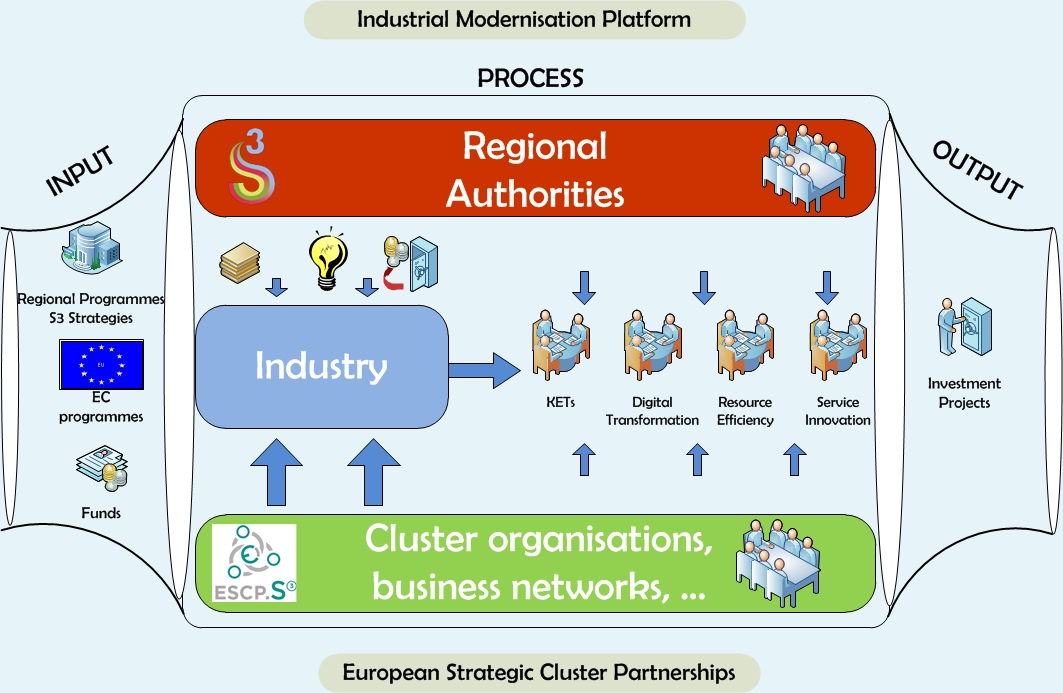